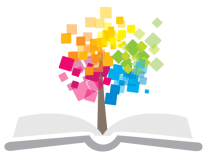 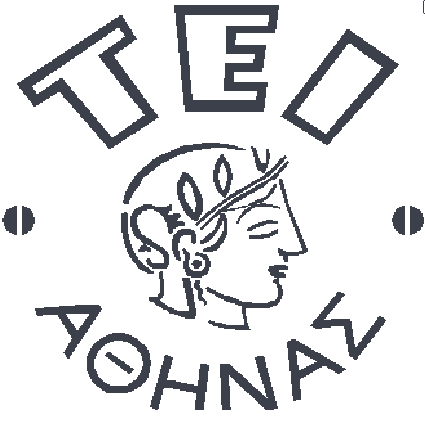 Ανοικτά Ακαδημαϊκά Μαθήματα στο ΤΕΙ Αθήνας
Κινησιοθεραπεία (E)
Ενότητα 7: Γενική Χαλάρωση
Δωροθέα Μακρυγιάννη Pt MSc
Τμήμα Φυσικοθεραπείας
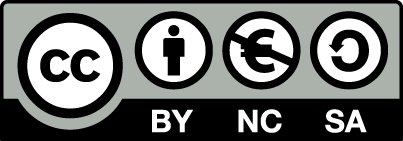 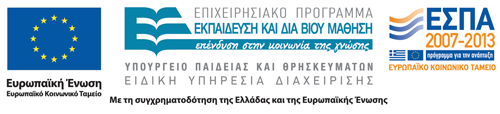 Χαλάρωση
Πρόκειται για την απουσία μυϊκής τάσης.
Αμοιβαία αναστολή  (χαλάρωση ανταγωνιστή).
Αυτογενής αναστολή (χαλάρωση διατεινόμενου μυός).
Όταν ο μυς συσπάται μέσω των μυϊκών ατράκτων και των κεντρομόλων ινών Ια και ΙΙ, προκαλείται χαλάρωση του ανταγωνιστή του πολυσυναπτικά. 
Όταν  η τάση του μυός  αυξηθεί πέραν κάποιου ορίου, μέσω των τενοντίων οργάνων Golgi και των κεντρομόλων ινών Ιβ, προκαλείται η χαλάρωσή του.
1
Τεχνικές Χαλάρωσης
Μέθοδοι:
Νοητικές, γνωσιακές (η νόηση).
Φυσικές, σωματικές (φυσική δραστηριότητα).
Βαθιά χαλάρωση, πλήρης διαδικασία χαλάρωσης όλου του σώματος.
Σύντομη χαλάρωση, άμεσα αποτελέσματα.
2
Νοητικές Μέθοδοι
Αυτοεπίγνωση
Νοερή απεικόνιση
Εξειδικευμένη οπτικοποίηση
Αυτογενής εκπαίδευση
Διαλογισμός
Χαλαρωτική αντίδραση (Benson)
Γνωσιακές συμπεριφορικές προσεγγίσεις
3
Φυσικές Μέθοδοι
Προοδευτική μυϊκή χαλάρωση (Jacobson)
Τροποποιημένη Bernstein-Borkovec
Παθητική χαλάρωση Everly-Rosenfeld
Τεχνική απελευθέρωσης Madders
Εφαρμοσμένη χαλάρωση Oest
Συμπεριφορική χαλάρωση Poppen
Μέθοδος Mitchell
Τεχνική Alexander
Διαφοροποιημένη χαλάρωση
Διατάσεις – Σωματική Άσκηση - Αναπνοή
4
Είδη Χαλάρωσης
Προοδευτική μυϊκή χαλάρωση (1939):
Διδάσκεται το άτομο να συσπά και να χαλαρώνει μεγάλα μυϊκά συστήματα.
Αντιλαμβάνεται το άτομο την αυξημένη μυϊκή τάση (μικροί μύες των άκρων – αύξηση αρτηριακής πίεσης σε καρδιαγγειακούς ασθενείς). 
 Απλή φυσιολογική χαλάρωση (1963):
Νόμος όλου ή μηδενός.
Συνειδητοποίηση της κατάστασης του σώματος.
Για παράδειγμα: κατάσπαση ωμοπλατών, έκταση αγκώνα, απαγωγή ώμου, έκταση δακτύλων και αντίχειρα, έξω στροφή ισχίου, ραχιαία κάμψη ποδοκνημικής, κάμψη κορμού, έκταση αυχένα.
5
Τέλος Ενότητας
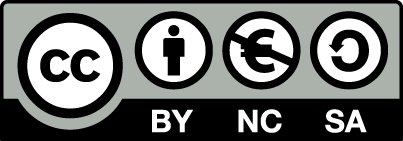 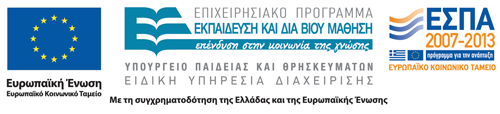 Σημειώματα
Σημείωμα Αναφοράς
Copyright Τεχνολογικό Εκπαιδευτικό Ίδρυμα Αθήνας, Δωροθέα Μακρυγιάννη 2014. Δωροθέα Μακρυγιάννη. «Κινησιοθεραπεία (Ε). Ενότητα 7: Γενική Χαλάρωση». Έκδοση: 1.0. Αθήνα 2014. Διαθέσιμο από τη δικτυακή διεύθυνση: ocp.teiath.gr.
Σημείωμα Αδειοδότησης
Το παρόν υλικό διατίθεται με τους όρους της άδειας χρήσης Creative Commons Αναφορά, Μη Εμπορική Χρήση Παρόμοια Διανομή 4.0 [1] ή μεταγενέστερη, Διεθνής Έκδοση.   Εξαιρούνται τα αυτοτελή έργα τρίτων π.χ. φωτογραφίες, διαγράμματα κ.λ.π., τα οποία εμπεριέχονται σε αυτό. Οι όροι χρήσης των έργων τρίτων επεξηγούνται στη διαφάνεια  «Επεξήγηση όρων χρήσης έργων τρίτων». 
Τα έργα για τα οποία έχει ζητηθεί άδεια  αναφέρονται στο «Σημείωμα  Χρήσης Έργων Τρίτων».
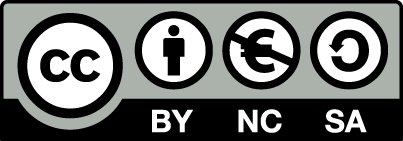 [1] http://creativecommons.org/licenses/by-nc-sa/4.0/ 
Ως Μη Εμπορική ορίζεται η χρήση:
που δεν περιλαμβάνει άμεσο ή έμμεσο οικονομικό όφελος από την χρήση του έργου, για το διανομέα του έργου και αδειοδόχο
που δεν περιλαμβάνει οικονομική συναλλαγή ως προϋπόθεση για τη χρήση ή πρόσβαση στο έργο
που δεν προσπορίζει στο διανομέα του έργου και αδειοδόχο έμμεσο οικονομικό όφελος (π.χ. διαφημίσεις) από την προβολή του έργου σε διαδικτυακό τόπο
Ο δικαιούχος μπορεί να παρέχει στον αδειοδόχο ξεχωριστή άδεια να χρησιμοποιεί το έργο για εμπορική χρήση, εφόσον αυτό του ζητηθεί.
Επεξήγηση όρων χρήσης έργων τρίτων
Δεν επιτρέπεται η επαναχρησιμοποίηση του έργου, παρά μόνο εάν ζητηθεί εκ νέου άδεια από το δημιουργό.
©
διαθέσιμο με άδεια CC-BY
Επιτρέπεται η επαναχρησιμοποίηση του έργου και η δημιουργία παραγώγων αυτού με απλή αναφορά του δημιουργού.
διαθέσιμο με άδεια CC-BY-SA
Επιτρέπεται η επαναχρησιμοποίηση του έργου με αναφορά του δημιουργού, και διάθεση του έργου ή του παράγωγου αυτού με την ίδια άδεια.
διαθέσιμο με άδεια CC-BY-ND
Επιτρέπεται η επαναχρησιμοποίηση του έργου με αναφορά του δημιουργού. 
Δεν επιτρέπεται η δημιουργία παραγώγων του έργου.
διαθέσιμο με άδεια CC-BY-NC
Επιτρέπεται η επαναχρησιμοποίηση του έργου με αναφορά του δημιουργού. 
Δεν επιτρέπεται η εμπορική χρήση του έργου.
Επιτρέπεται η επαναχρησιμοποίηση του έργου με αναφορά του δημιουργού
και διάθεση του έργου ή του παράγωγου αυτού με την ίδια άδεια.
Δεν επιτρέπεται η εμπορική χρήση του έργου.
διαθέσιμο με άδεια CC-BY-NC-SA
διαθέσιμο με άδεια CC-BY-NC-ND
Επιτρέπεται η επαναχρησιμοποίηση του έργου με αναφορά του δημιουργού.
Δεν επιτρέπεται η εμπορική χρήση του έργου και η δημιουργία παραγώγων του.
διαθέσιμο με άδεια 
CC0 Public Domain
Επιτρέπεται η επαναχρησιμοποίηση του έργου, η δημιουργία παραγώγων αυτού και η εμπορική του χρήση, χωρίς αναφορά του δημιουργού.
Επιτρέπεται η επαναχρησιμοποίηση του έργου, η δημιουργία παραγώγων αυτού και η εμπορική του χρήση, χωρίς αναφορά του δημιουργού.
διαθέσιμο ως κοινό κτήμα
χωρίς σήμανση
Συνήθως δεν επιτρέπεται η επαναχρησιμοποίηση του έργου.
Διατήρηση Σημειωμάτων
Οποιαδήποτε αναπαραγωγή ή διασκευή του υλικού θα πρέπει να συμπεριλαμβάνει:
το Σημείωμα Αναφοράς
το Σημείωμα Αδειοδότησης
τη δήλωση Διατήρησης Σημειωμάτων
το Σημείωμα Χρήσης Έργων Τρίτων (εφόσον υπάρχει)
μαζί με τους συνοδευόμενους υπερσυνδέσμους.
Χρηματοδότηση
Το παρόν εκπαιδευτικό υλικό έχει αναπτυχθεί στo πλαίσιo του εκπαιδευτικού έργου του διδάσκοντα.
Το έργο «Ανοικτά Ακαδημαϊκά Μαθήματα στο Πανεπιστήμιο Αθηνών» έχει χρηματοδοτήσει μόνο την αναδιαμόρφωση του εκπαιδευτικού υλικού. 
Το έργο υλοποιείται στο πλαίσιο του Επιχειρησιακού Προγράμματος «Εκπαίδευση και Δια Βίου Μάθηση» και συγχρηματοδοτείται από την Ευρωπαϊκή Ένωση (Ευρωπαϊκό Κοινωνικό Ταμείο) και από εθνικούς πόρους.
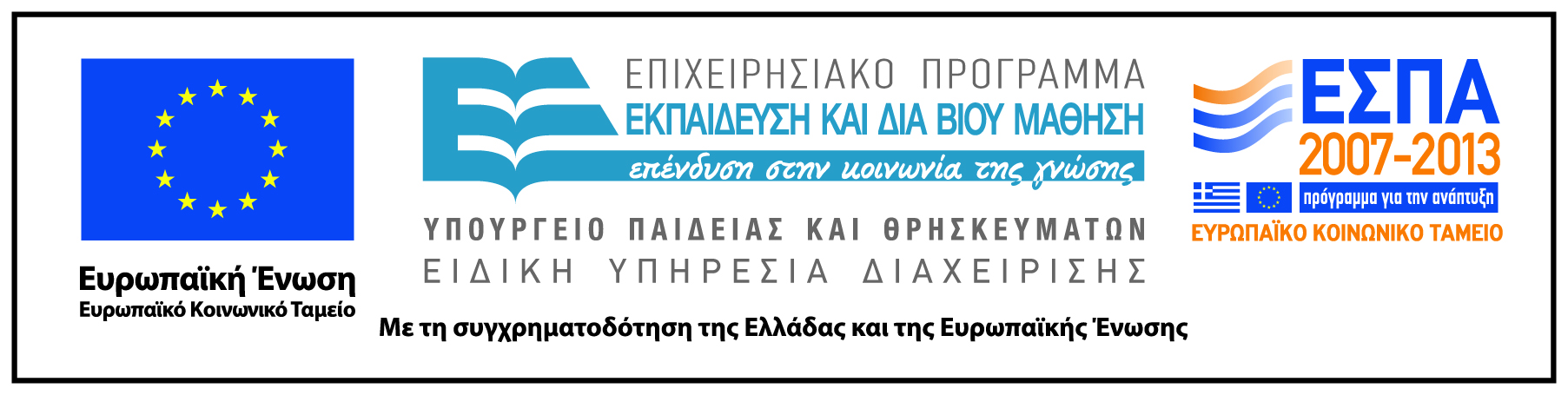